INDAGINE SULL’IMPRENDITORIA FEMMINILE  GENOVA 2024
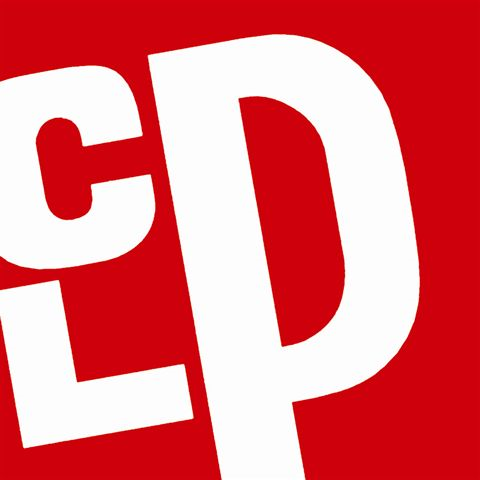 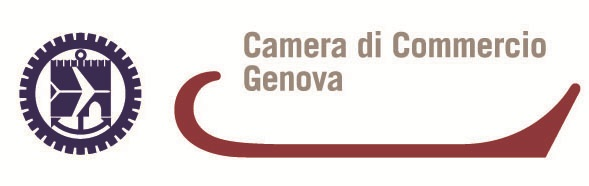 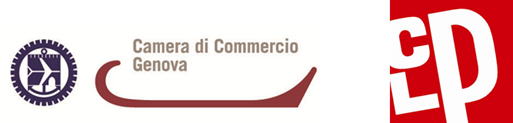 Risorse e supporto
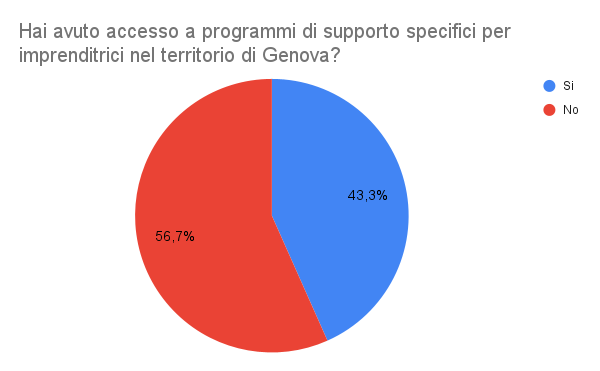 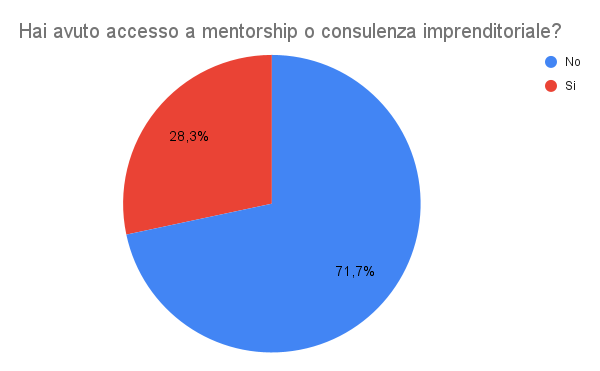 CLP
Associazioni di Categoria 
Filse
Fondimpresa
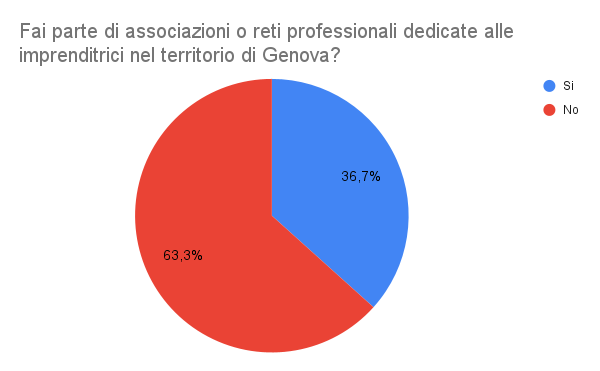 Associazioni di Categoria 
Rete al Femminile
PID 
Sportello EEN